Budowniczowie imperiów
dr Łukasz Szewczyk
Katedra Bankowości i Rynków Finansowych
Katowice, 9 maja 2022 r.
Amerykańska kultura a biznes
Przyzwolenie na podejmowanie ryzyka,
Zachęta do zaspokajania ambicji jednostki,
Poczucie wizji,
Wrodzony optymizm,
Wytrwałość w dążeniu do celu,
Self-made man,
Negatywny stosunek do łapówek.
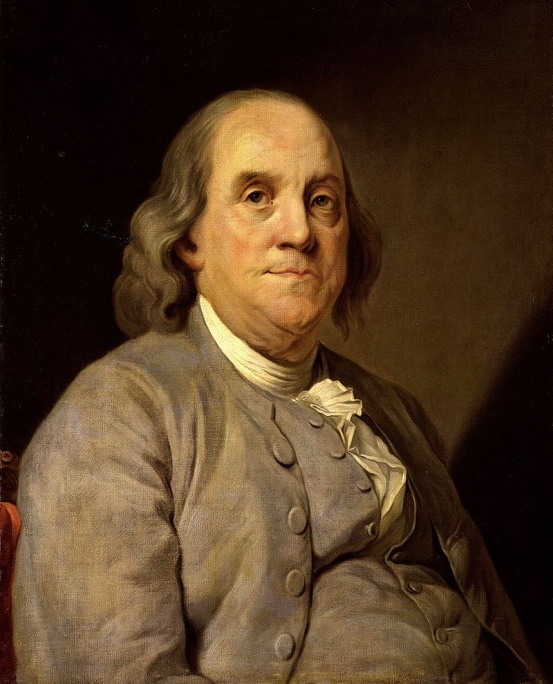 Kilka faktów
W USA funkcjonuje ok. 28 milionów małych firm,
70% z nich jest jednoosobowych,
Małe firmy zatrudniają ok. 70% siły roboczej w USA,
Małe firmy mają 44% udział w wynagrodzeniach w gospodarce
Kilka faktów
Założenie firmy w USA zajmuje średnio 6 dni, podczas gdy w:
Nowej Zelandii- 1 dzień,
Arabii Saudyjskiej- 5 dni,
Wielkiej Brytanii- 13 dni,
Indiach- 30 dni,
Chinach- 38 dni.
Kilka faktów
Założenie firmy w USA kosztuje średnio 325 $
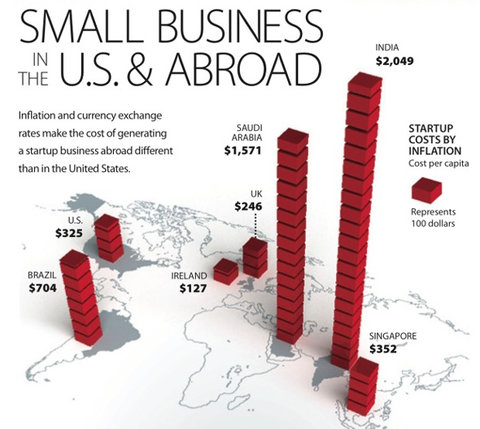 Coraz więcej marek globalnych
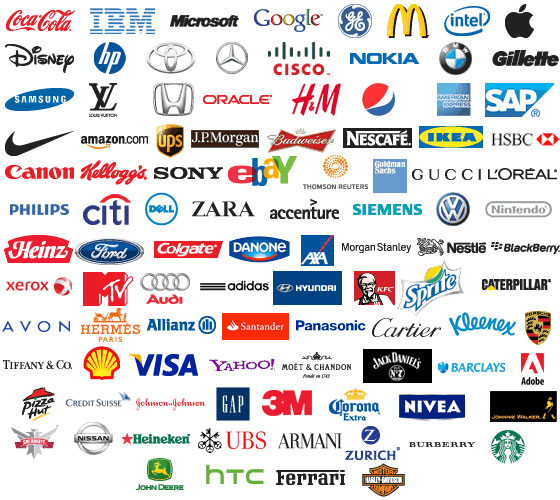 Najstarsze firmy amerykańskie, które działają do dziś
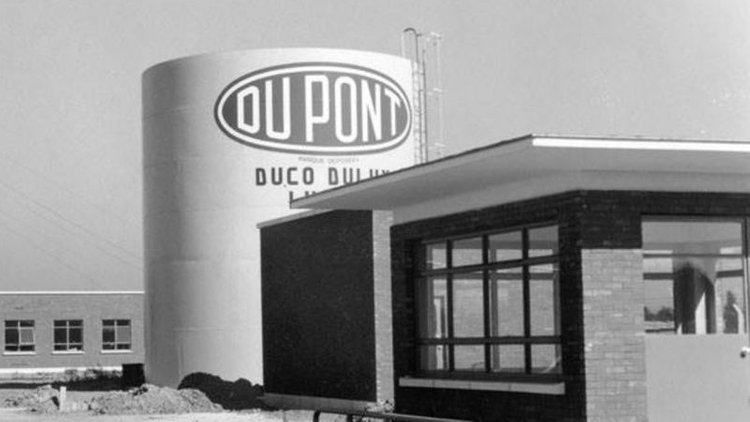 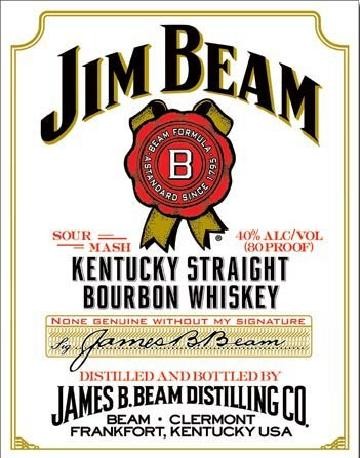 Najstarsze firmy amerykańskie, które działają do dziś
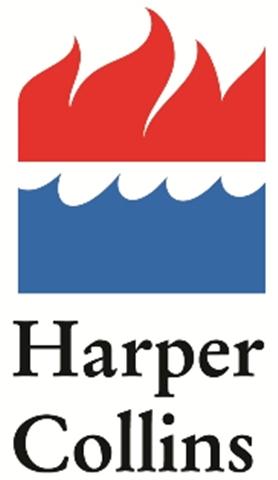 Nieznany człowiek- znana marka- Ray Kroc
„Nic na świecie nie zastąpi wytrwałości”
Urodził się w 1902 r. w Oak Park
Miał czeskie korzenie,
W czasie Kryzysu wykonywał różne zawody
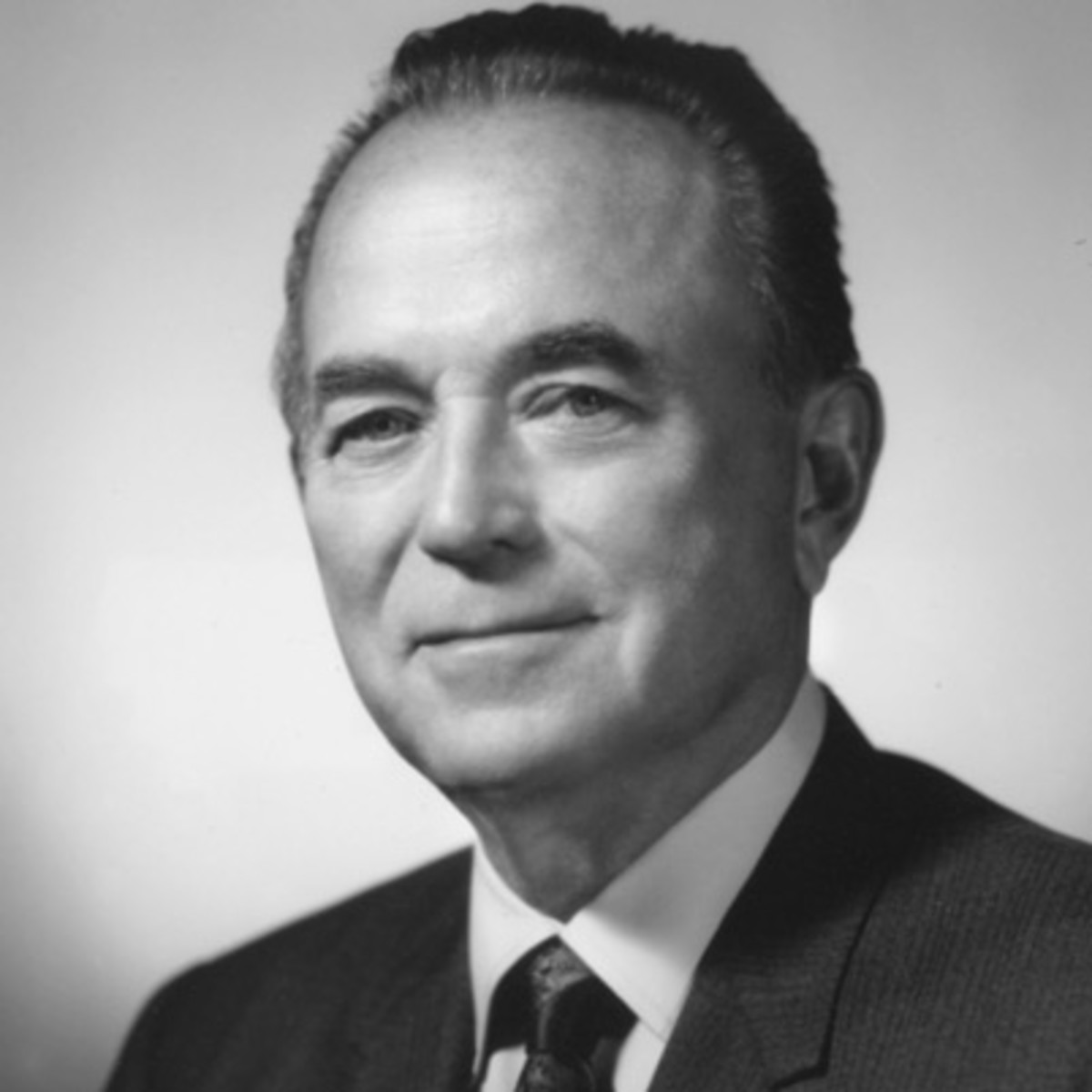 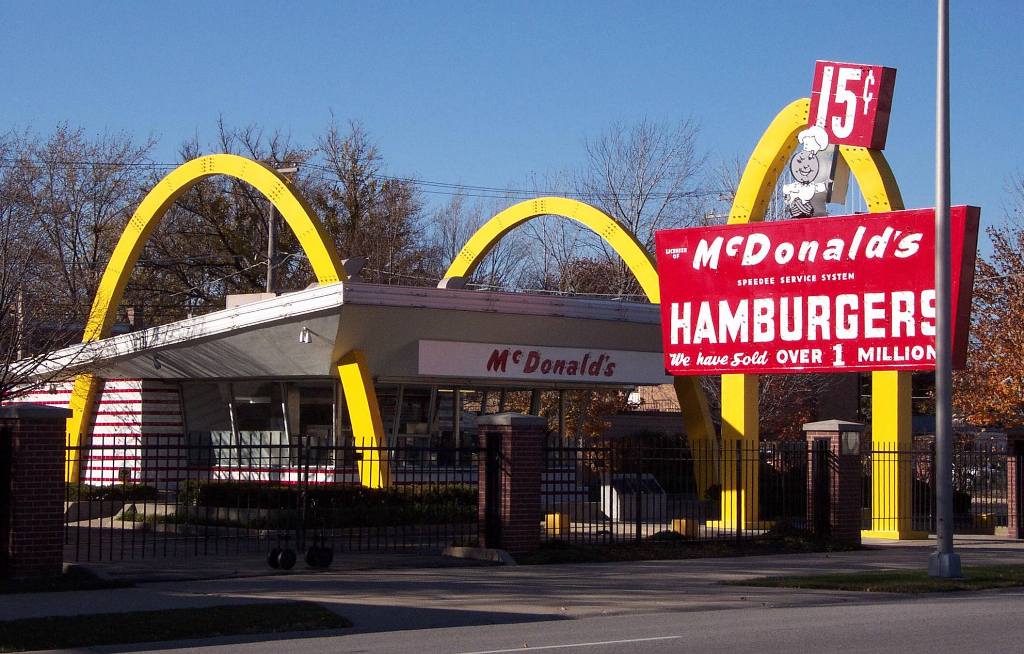 McDonald’s
Data założenia: 15 maja 1940 r.,
Liczba lokalizacji: Ponad 25 tys. na całym świecie,
Pracownicy: 440 tys.,
Pierwsza restauracja w Polsce: ?????????
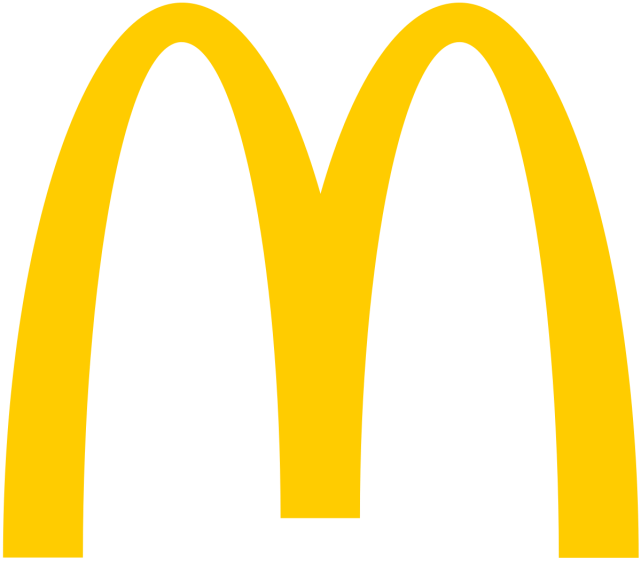 McDonald’s na świecie
McDonald’s w Warszawie- 1992 r.
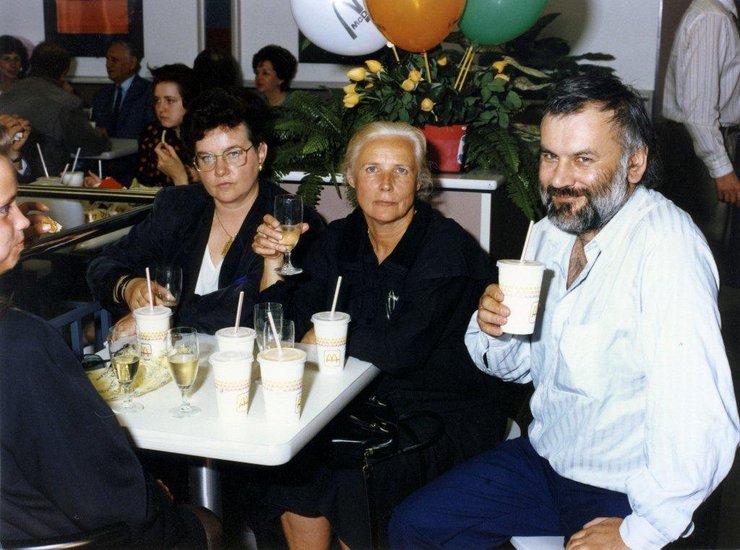 Krytyka korporacji
Wykorzystywanie pracowników w zakładach dostawczych,
Niechęć do związków zawodowych,
Wprowadzające w błąd reklamy
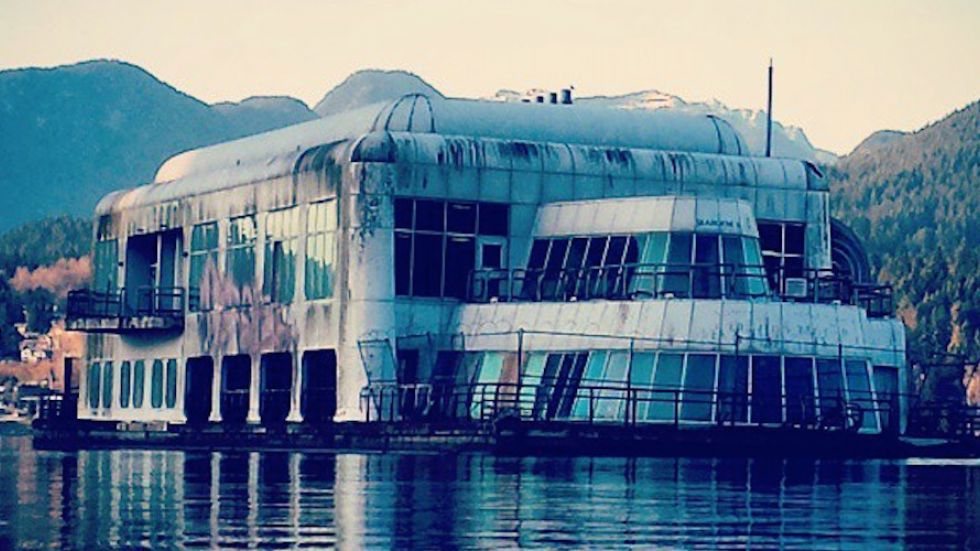 Ojciec Kaczora Donalda- Walt Disney
Urodzony w 1901 r. w Chicago,
Jeden z największych twórców przemysłu rozrywkowego,
Założyciel przedsiębiorstwa 
	Walt Disney Productions,
Przedstawiciel tzw. 
	Amerykańskiego 
	Imperializmu
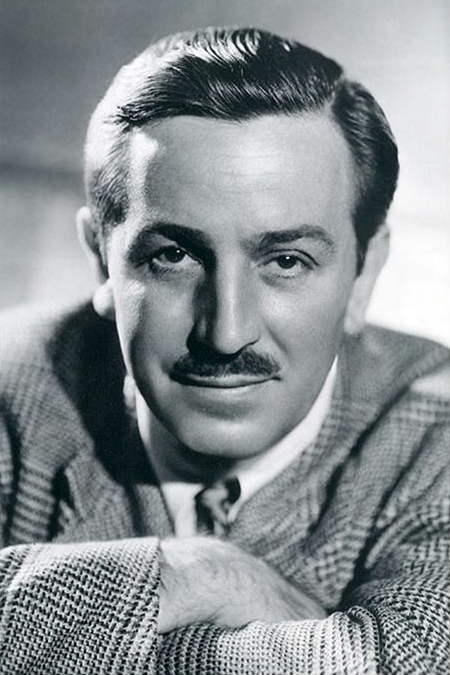 Disneyland- 1955 r. (EPCOT???)
I garść ciekawostek
Głęboko wierzący, nie znosił Kościoła,
Podobno nie znosił kobiet i niechętnie je zatrudniał,
„Królewna Śnieżka”, czyli kobieto zostań w domu,
Rasista i antysemita????????
Finansowe imperium Marthy Stewart
Urodzona w 1941 r. w Jersey City,
Osobowość telewizyjna, modelka, makler giełdowy,
Wydawca książki 
	Entertaining (Przyjęcia) 
	w 1982 r. 
Guru tzw. 
   American lifestyle
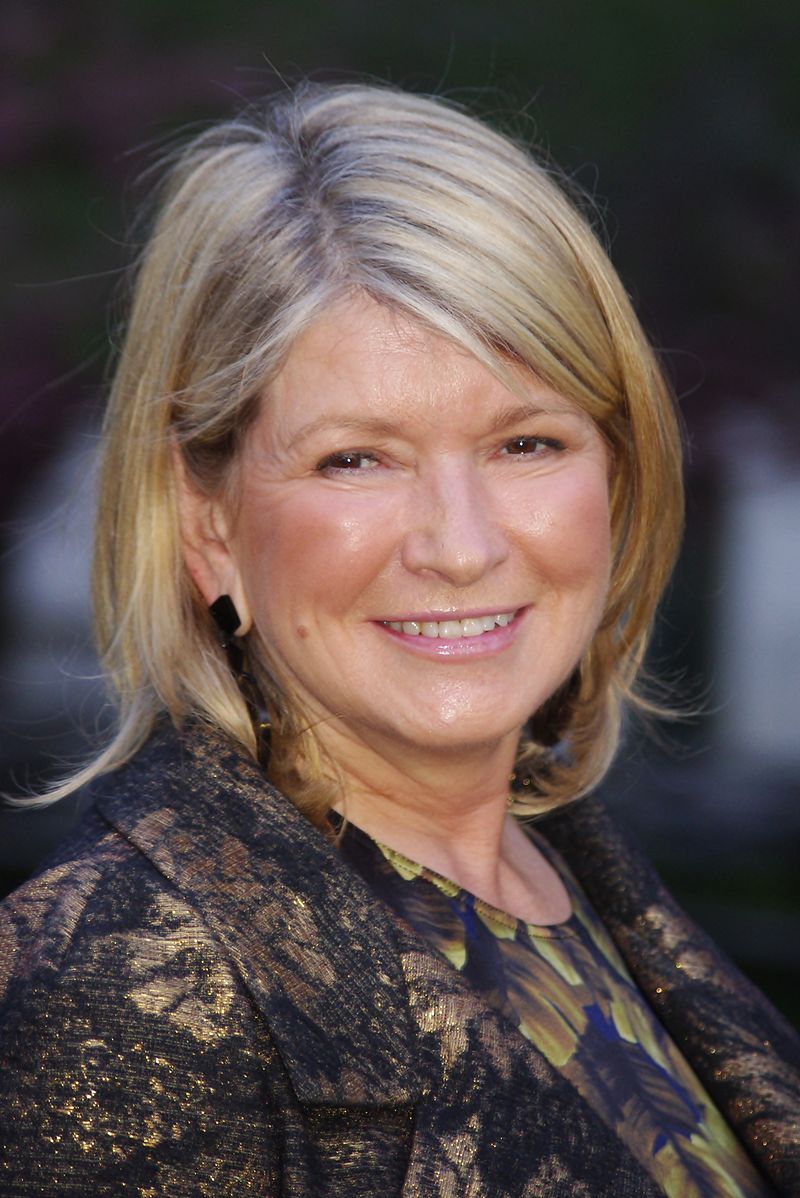 Czy zawsze uczciwi???
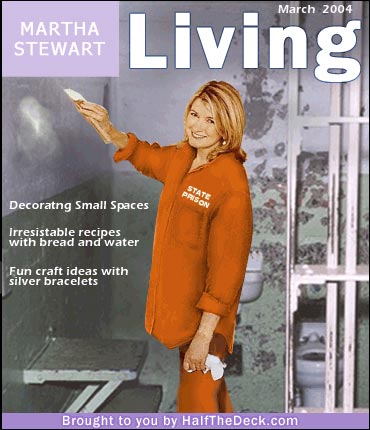 Komputerowy gigant pokonany przez raka
Urodzony w 1955 r. w San Francisco
Współzałożyciel Apple Inc. ( w 1976 r.),
Twórca komputera MacIntosh,
Uważany przez wielu 
	za wizjonera.
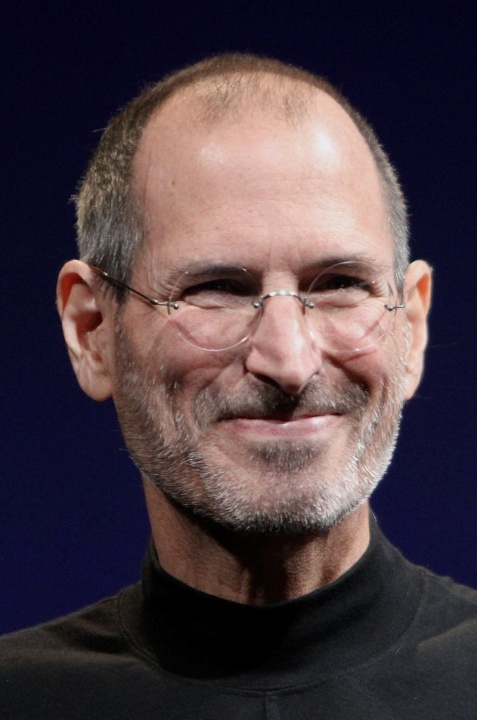 Steve Jobs- wizjoner czy pozer?
Doprowadzał kobiety do szału,
Miał ponad 100 czarnych golfów,
Często kpił z konkurencji,
Ciągle zapowiadał rewolucję.
Warsztat
Jakim trzeba być człowiekiem aby stać się „budowniczym imperium”?????

Imperia w czasie covid-19- dla kogo kryzys jest szansą a dla kogo zagrożeniem?